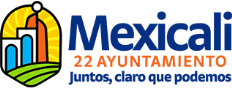 ¿Por que se nos esta requiriendo hacer declaración patrimonial, si nunca antes se había pedido?
Porque a partir del 1 de enero de 2018
Es un acto de transparencia y buena fe, mediante el cual, informamos al órgano de control municipal (Sindicatura) cual es nuestra realidad patrimonial, partiendo de los ingresos que percibimos como servidores públicos.
Si al momento de elaborar nuestra declaración de situación patrimonial, no contamos con la información exacta, hagámosla con la información que mas se aproxime a nuestra realidad, haciendo las aclaraciones necesarias, en el apartado de «observaciones y aclaraciones» o bien en declaraciones posteriores.
ACLARACIÓN: al ser una obligación exclusiva de los servidores públicos, la Declaración de Situación Patrimonial, NO TIENEN NINGUNA RELACIÓN CON LAS DECLARACIONES FISCALES.
¡NO TEMAS EQUIVOCARTE!
INFORMACIÓN REQUERIDA
Para agilizar el llenado de su declaración, es conveniente que en el momento de la captura, disponga de la siguiente documentación:
•Tener a la mano el dato de su Registro Federal de Contribuyentes (RFC) y homoclave.
Clave Única de Registro de Población (CURP). Si no cuenta con el se puede omitir y continuar.
Escrituras de los bienes inmuebles. (clave catastral, superficie del terreno, superficie      de construcción, forma de adquisición [si fue contado, crédito o donación] fecha en la que se adquirió y valor del inmueble.
Tarjeta de Circulación de vehículos y Facturas de bienes muebles, aun y cuando estén a nombre de otra persona. (número de serie, forma de adquisición, fecha de adquisición, valor de la adquisición).
Contratos y estados de cuenta de inversiones y otro tipo de valores. (incluidas participaciones accionarias, sociales, valores financieros en general)
•Contratos y estados de cuenta de gravámenes y adeudos. (créditos hipotecarios, préstamos personales, compras a crédito y tarjetas de crédito)
Comprobantes de percepción de sueldo y de otro tipo de ingresos.
•Lo referente al patrimonio del declarante, cónyuge y sus dependientes económicos. (Ingresos, adeudos, bienes inmuebles, muebles, vehículos).
EXPEDICIÓN DE CONSTANCIAS DE PERCEPCIONES Y RETENCIONES 
EJERCICIO 2017  


Únicamente el Ayuntamiento de Mexicali, tiene la obligación de expedir comprobantes timbrados de los pagos realizados por conceptos de sueldos y salarios a los empleados, de acuerdo con lo establecido en el artículo 86 fracción V, quinto párrafo de la Ley del Impuesto Sobre la Renta.
Expedición de Constancias de Percepciones y Retenciones Ejercicio 2017
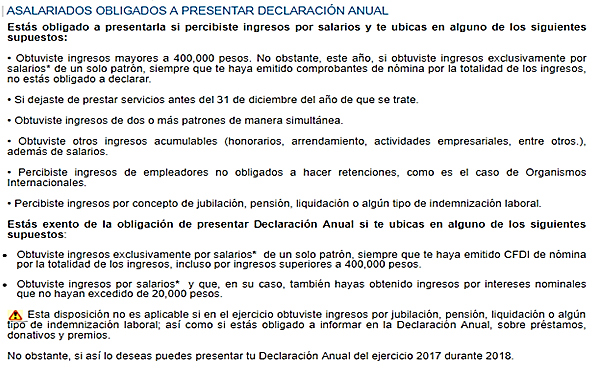 EXPEDICIÓN DE CONSTANCIAS DE PERCEPCIONES Y RETENCIONES 
EJERCICIO 2017  

Los contribuyentes que requieran acceder a los comprobantes fiscales timbrados por el Ayuntamiento de Mexicali, deberán seguir el siguiente procedimiento: 

1. Ingresar a la liga: http://www.mexicali.gob.mx/ConsultaNomina 

2. Entrar con los datos del interesado: 

Usuario = Número de Empleado (con cinco dígitos ejemplo: 02467)
 
Contraseña = RFC del empleado (con trece caracteres alfanuméricos en mayúsculas, ejemplo: CAJS810518D66) 

En el menú principal puede seleccionar “Editar perfil” para cambio de contraseña.
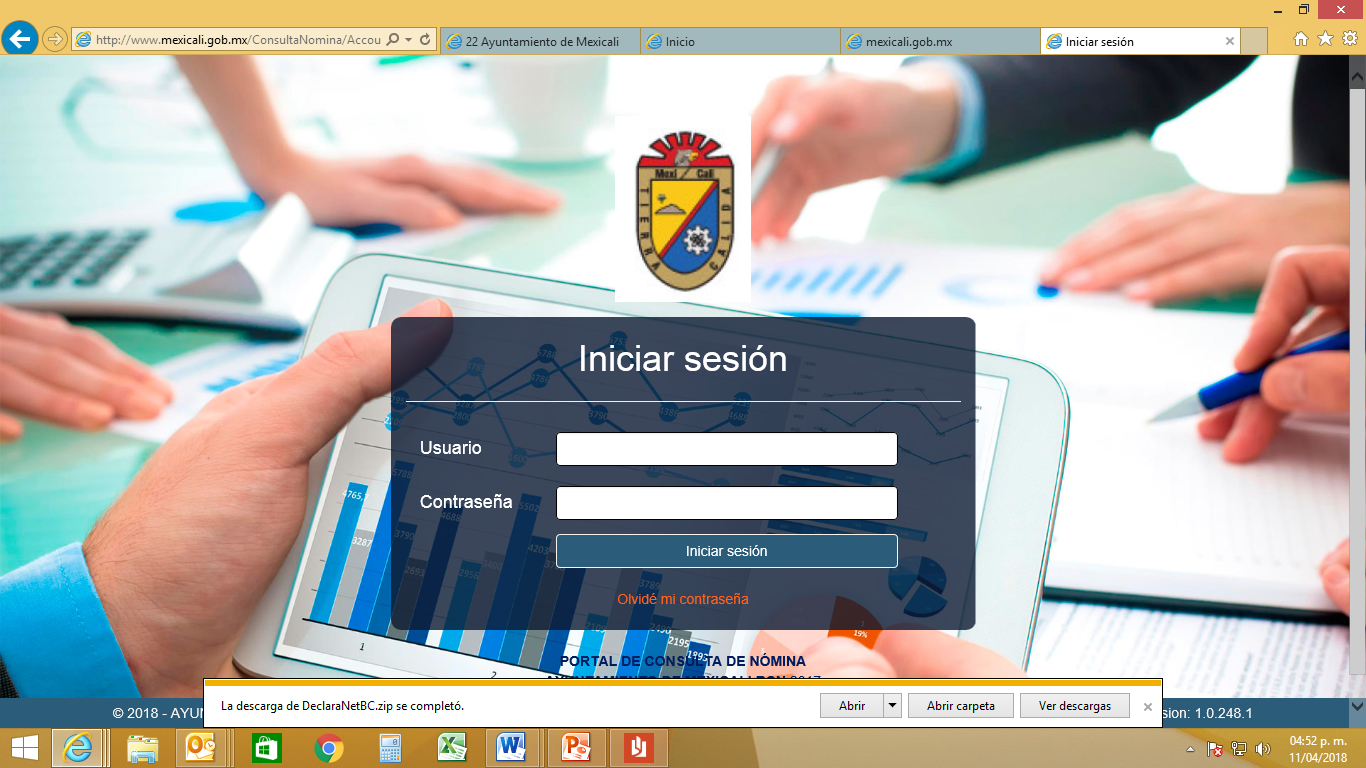 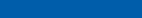 Para generar reporte de total de percepciones 2017, seleccionar botón “Reporte ingresos 2017” (ubicado en la parte superior derecha). 

Si desea consultar ó descargar sus comprobantes CFDI de percepciones timbradas:    

Seleccionar periodo de pagos: 
Fecha nómina desde (dd/mm/aa) 
Fecha nómina hasta (dd/mm/aa) 
Seleccionar botón “Buscar” 
Marcar los comprobantes a descargar. 
Seleccionar “Descargar” los archivos de interés (XML y PDF).  


Nota: Al presentar su declaración anual 2017, mediante el portal del SAT, tendrán la opción de recibir información precargada relacionada con los ingresos timbrados por este Ayuntamiento.
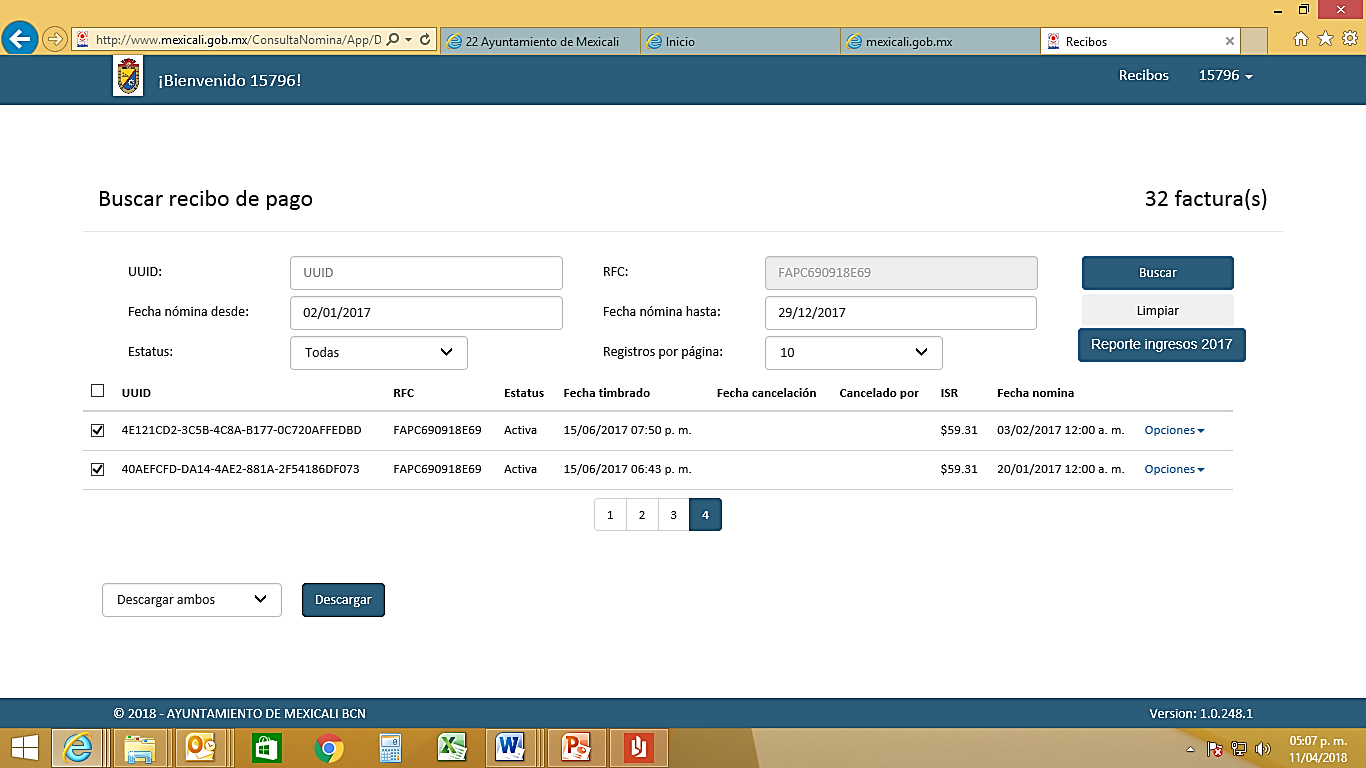 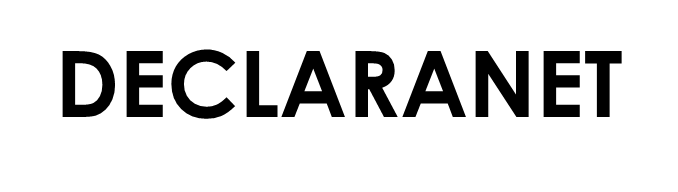 INSTALACIÓN DEL SISTEMADescargue de la página
Descargue de la página http:www.mexicali.gob.mx/22/
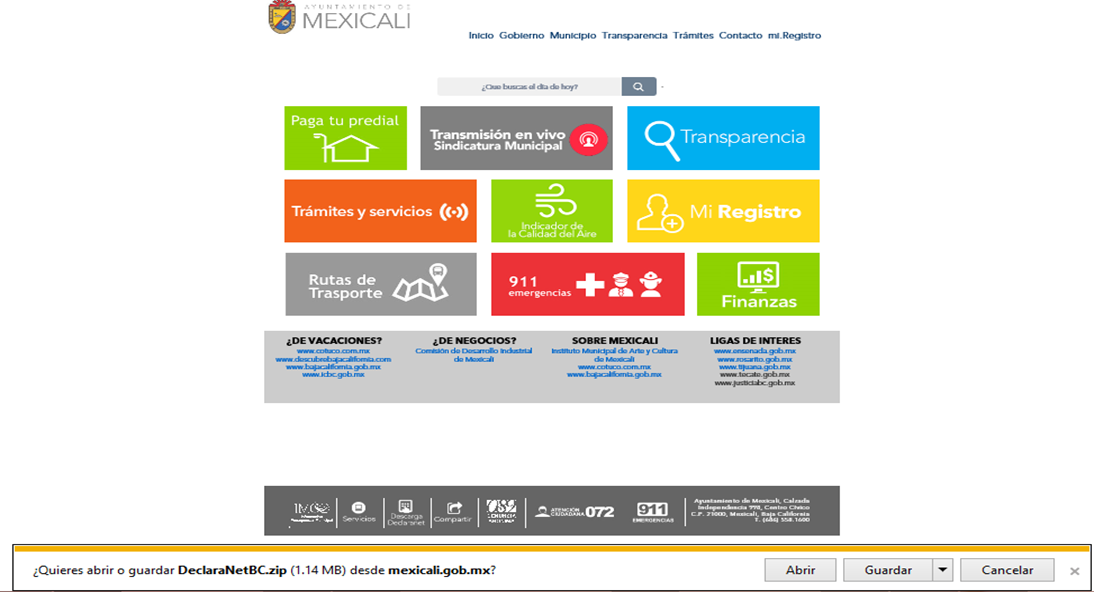 Para instalar el sistema ejecute el archivo DeclaraNet (doble click sobre este) en la unidad donde fue descargado.
Con esta instrucción se iniciará el proceso de instalación del sistema en el disco duro de la computadora, llevando a cabo un proceso de descompactación.
Siga las instrucciones del programa de instalación.
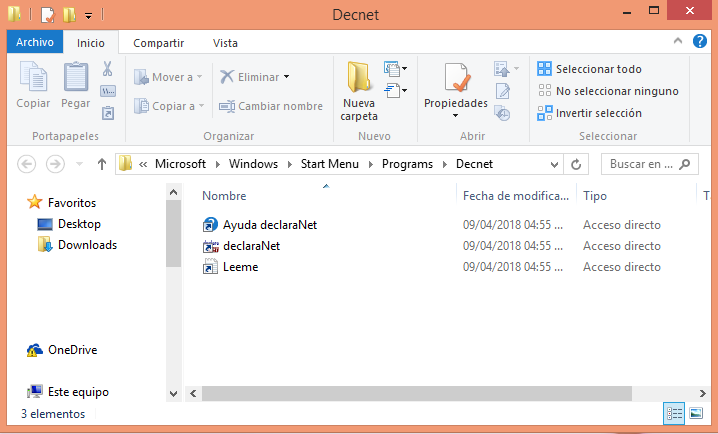 Se abrirá una ventana, con el nombre y la versión del programa seleccionado
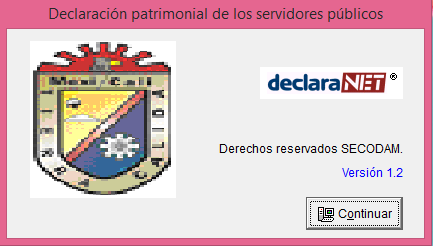 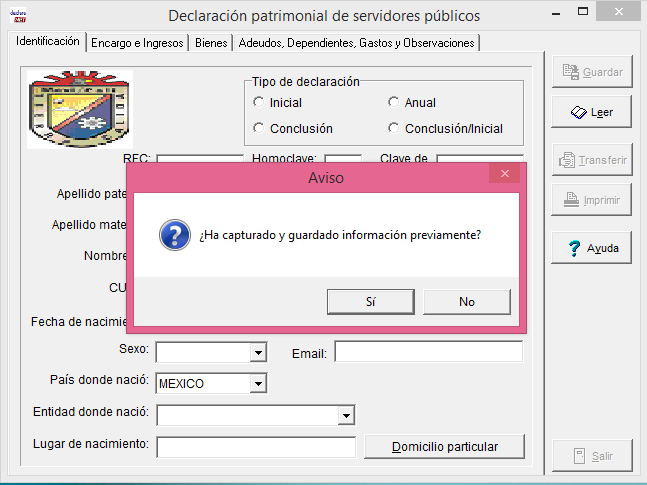 En la pantalla principal se va a desplegar una ventana que pregunta si ha capturado y guardado la información previamente; presione NO, si es la primera vez que lo hará.
Posteriormente desplegara una ventana rectificando la fecha actual
Continuamos dando click en aceptar.
Abrirá la pagina principal de la declaración en la que comenzaremos a llenar con nuestra información.
Comenzamos eligiendo el tipo de declaración (inicial, conclusión o anual).
Seguimos con nuestro nombre completo y los demás datos solicitados, omitiendo RFC, HOMOCLAVE Y CLAVE DE ACCESO, por el momento
Una vez completado lo anterior, oprimimos el botón RFC, HOMOCLAVE
Y creamos una clave de acceso (contraseña)
Hecho lo anterior, presionamos el botón DOMICILIO PARTICULAR
Abriéndose la siguiente ventana…
Comenzamos a llenar la información de nuestro domicilio
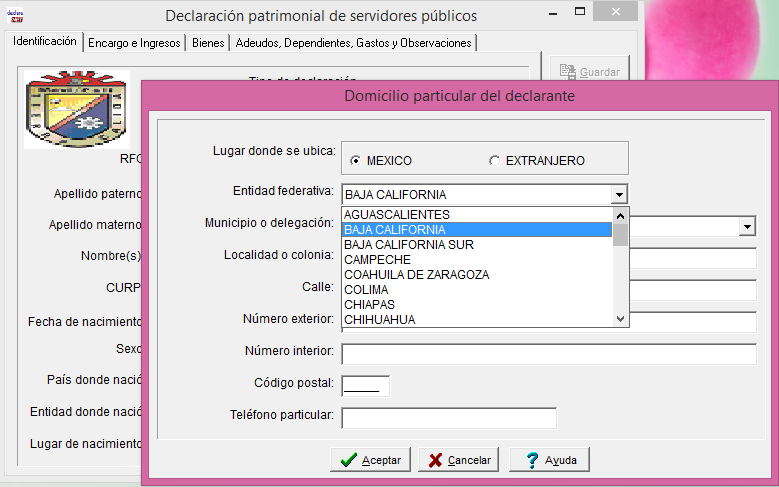 Una vez llenado lo anterior, oprimimos el botón ACEPTAR
Completado lo anterior, aparecerá la siguiente ventana, donde escribiremos nuestro RFC, HOMOCLAVE y LA CLAVE DE ACCESO que creamos anteriormente.
Continuamos oprimimos el botón ACEPTAR
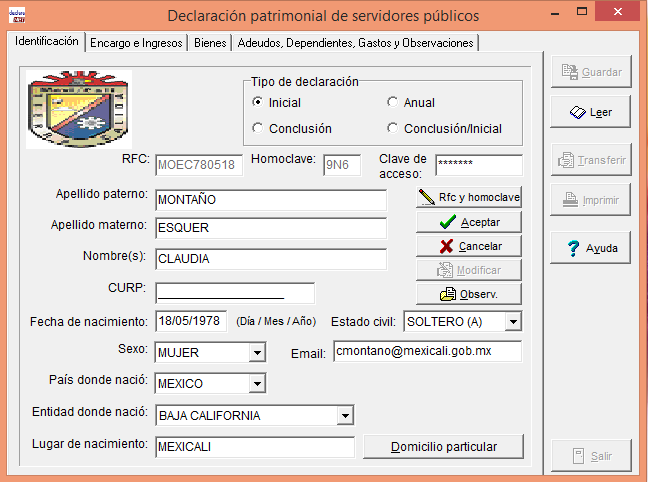 Oprimimos el botón ACEPTAR
Aparecerá la siguiente ventana…
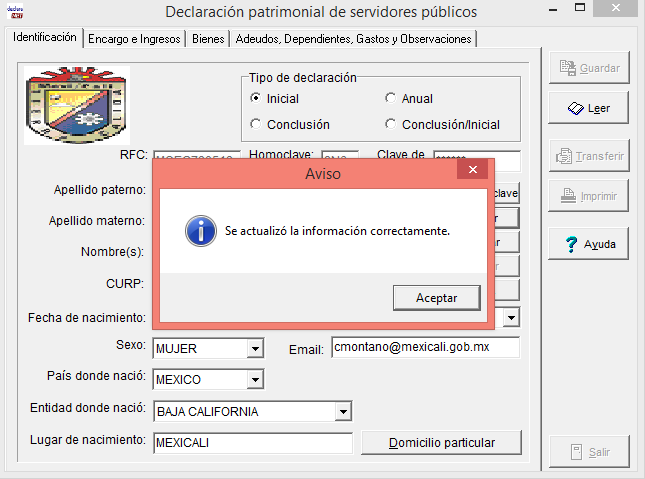 Oprimimos ACEPTAR
Pasamos a la pestaña de ENCARGO E INGRESOS
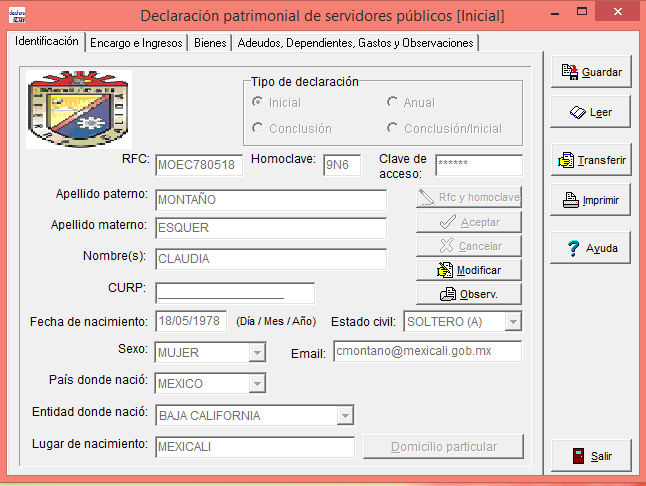 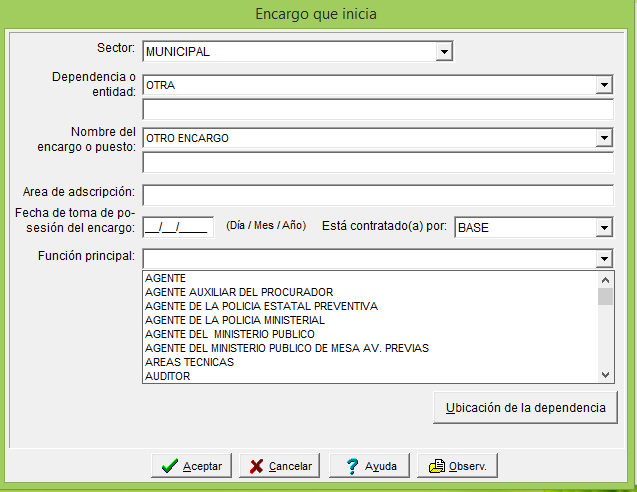 Si no se encuentra la dependencia, el cargo o la función principal, se puede elegir otra de la barra que se despliega para escribir el dato que corresponda a nuestra información
Hecho lo anterior, se continua con la ubicación de la dependencia…
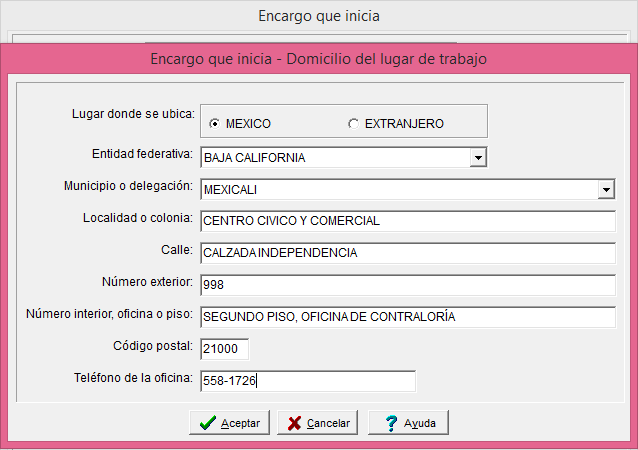 Completada la información correspondiente, oprimimos el botón de ACEPTAR.
Se abrirá una ventana confirmando que la información fue actualizada correctamente.
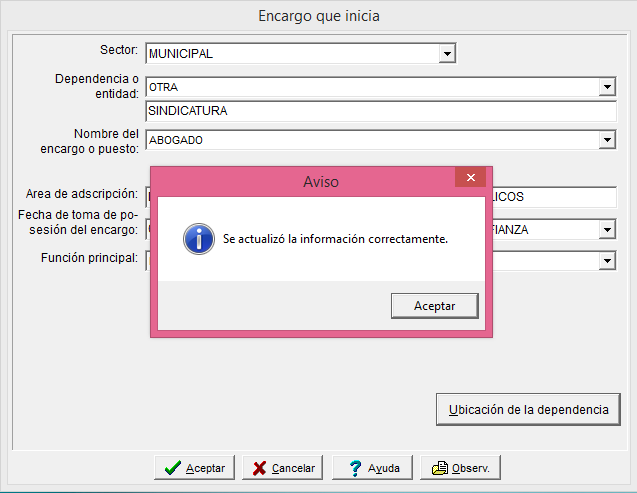 Continuamos con ENCARGO E INGRESOS…
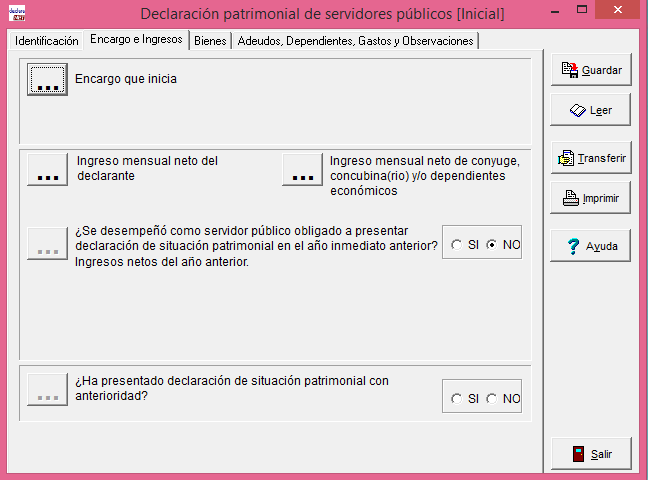 Oprimimos el botón para ingresar la información, en cada uno de los apartados
Se desplegará una ventana para que llene el domicilio del lugar de trabajo.
Ejemplo
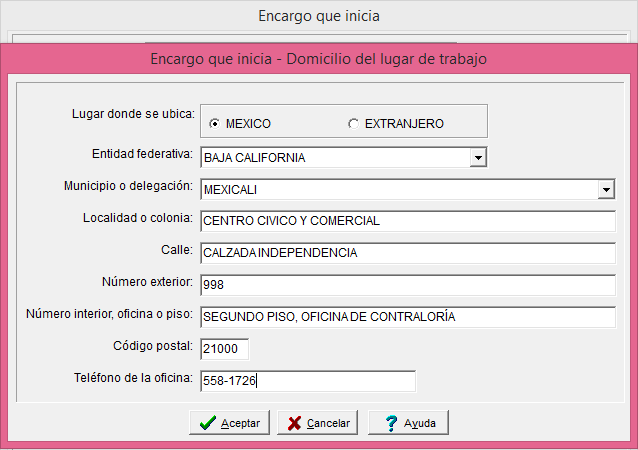 Al terminar, se oprime ACEPTAR, y continuamos con ingresos...
Ingreso mensual neto (declaración Inicial): es la cantidad total de beneficios que se obtiene de su sueldo, debiendo descontarse a dicha cantidad, el impuesto (ISR) y el pago de aportaciones del trabajador a la seguridad social.
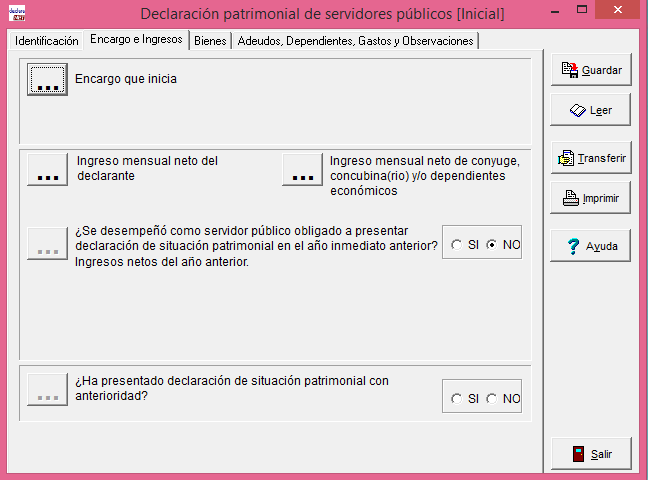 Las cantidades tendrán que fijarse sin decimales
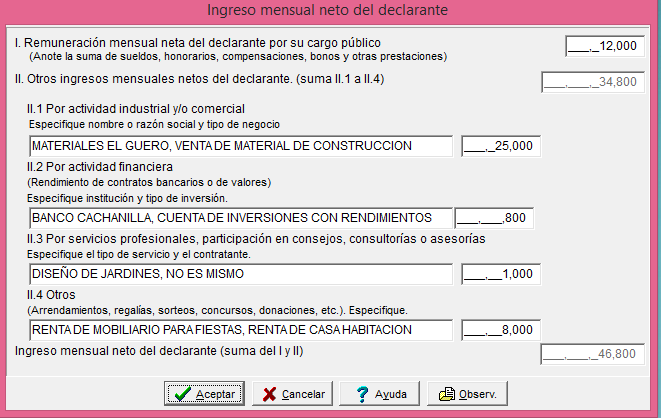 Se deberá anotar si existe otro ingreso mensual, en la casilla que corresponda, dependiendo la actividad, giro, etc. Especificando la información solicitada en cada espacio.
Una vez hecho lo anterior, se oprime el botón de ACEPTAR
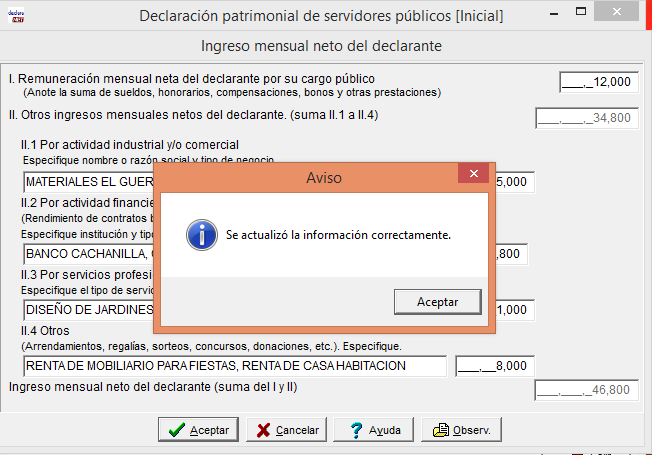 Se abre una ventana informando que se actualizo la información correctamente, a lo que oprimimos botón ACEPTAR.
Continuamos con los ingresos de cónyuge, concubinario, y/o dependientes económicos.
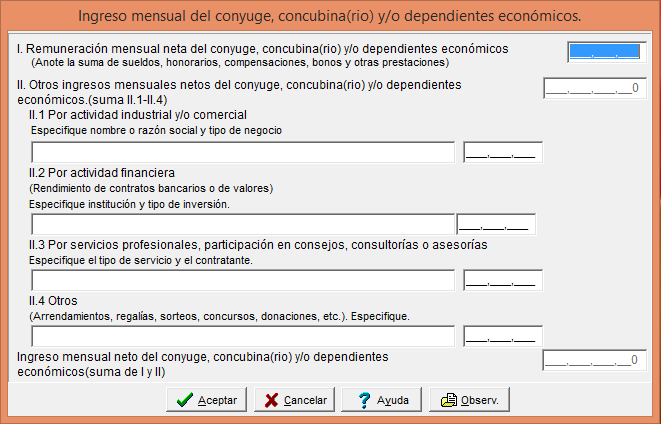 Llenada la información requerida, oprime ACEPTAR
Deberemos indicar si nos desempeñamos como servidor público obligado a presentar declaración de situación patrimonial el año inmediato anterior.
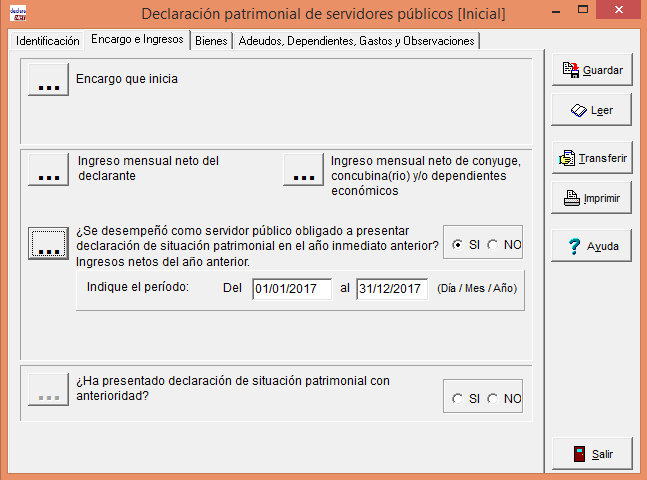 Si la respuesta es SI, deberemos agregar el periodo
Posteriormente oprimimos el botón con los tres puntos suspensivos
Se abrirá esta ventana para que indiquemos que tipo de declaración presentamos y la fecha en la que la presentamos
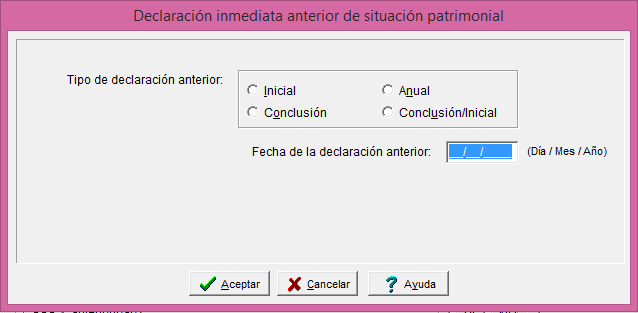 Continuamos con la pestaña de BIENES
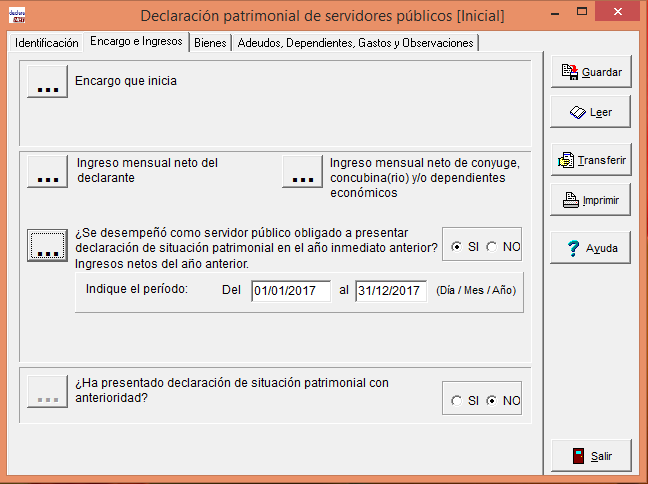 En este apartado llenaremos los datos requeridos de nuestros bienes inmuebles, vehículos, bienes muebles e inversiones, cuentas bancarias u otro tipo de valores, del declarante, concubinario y/o dependientes económicos.
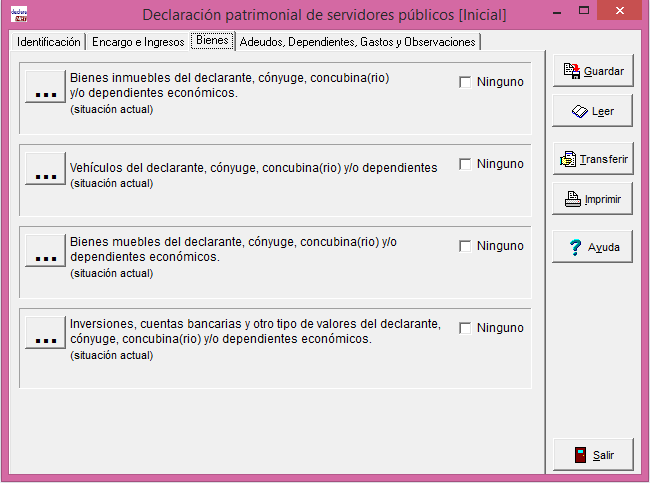 En caso de no contar con alguno de los rubros, seleccionar la casilla NINGUNO
La información requerida sobre bienes inmuebles:
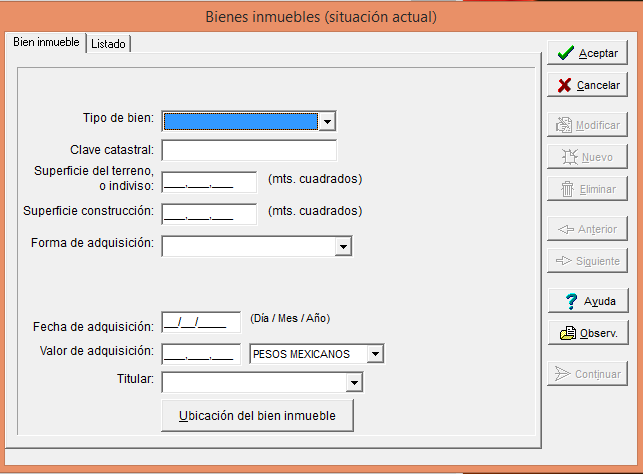 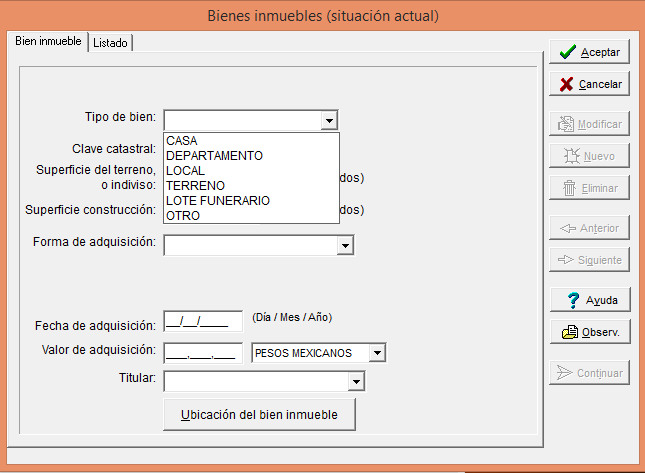 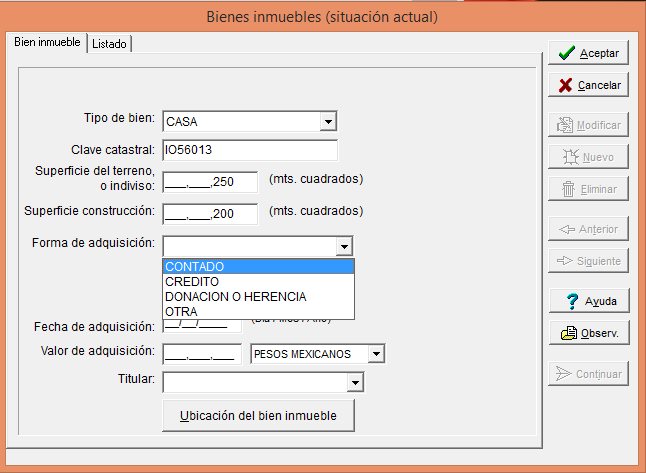 Anotada la información de los bienes inmuebles, indicaremos el TITULAR, si no esta a nuestro nombre pero estamos pagándolo, podemos elegir OTRO, y escribir los datos, agregando en observación, el motivo de tal situación.
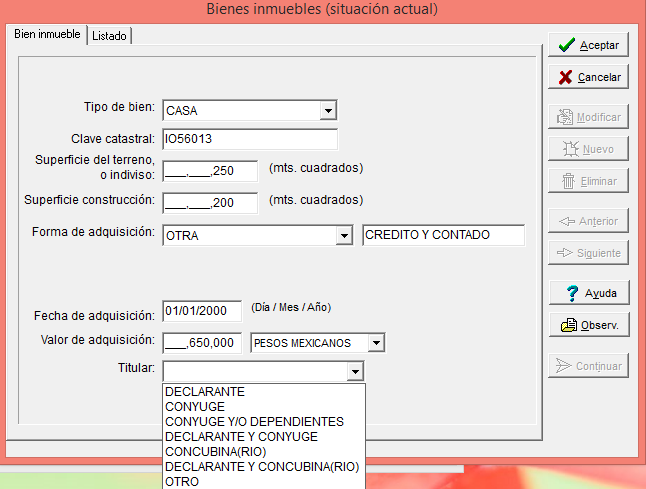 Ejemplo de la información de bienes muebles.
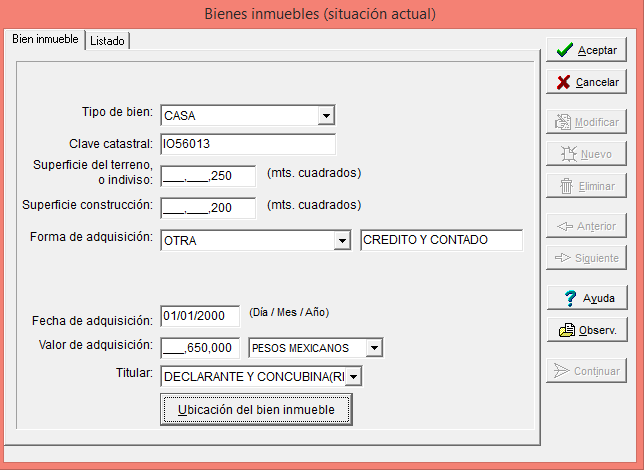 Oprimimos el botón ACEPTAR, y si tenemos más de un bien inmueble, elegimos el botón NUEVO, mismo que se encontrara habilitado para ir agregando mas información.
Realizado el llenado de la información referente a los bienes inmuebles se oprime el botón de ACEPTAR y de nuevo en la ventana de aviso.
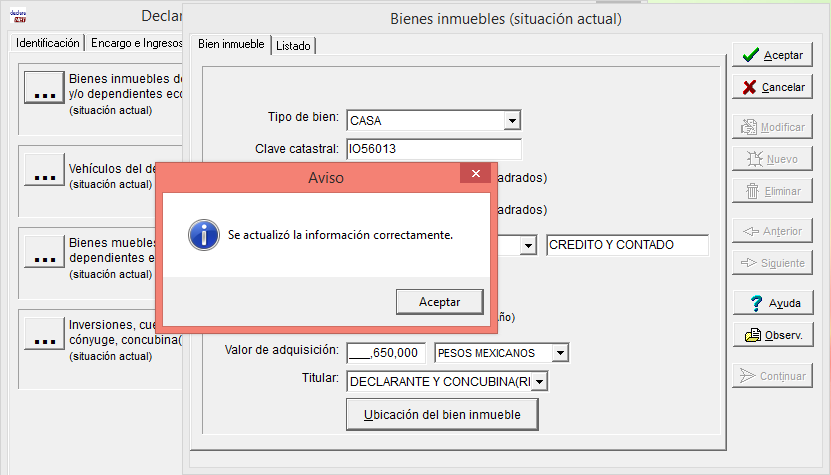 Así se irán agregando la lista de los bienes inmuebles, pudiendo seguir sumando un nuevo bien, oprimiendo el botón NUEVO.
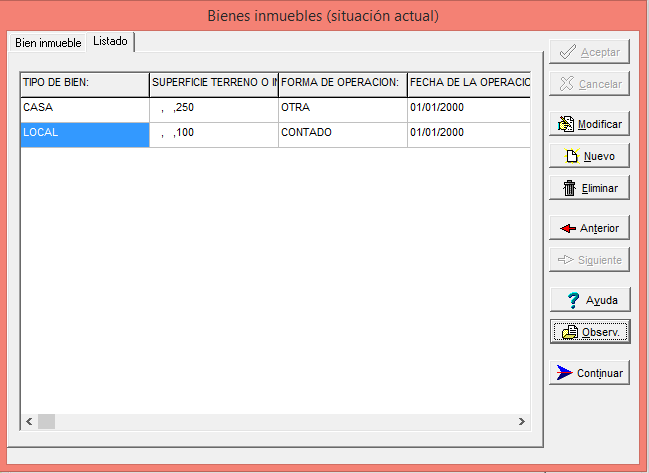 Para continuar con el siguiente tipo de bien, presionamos el botón CONTINUAR.
Agregado lo anterior, se continua con los siguientes puntos
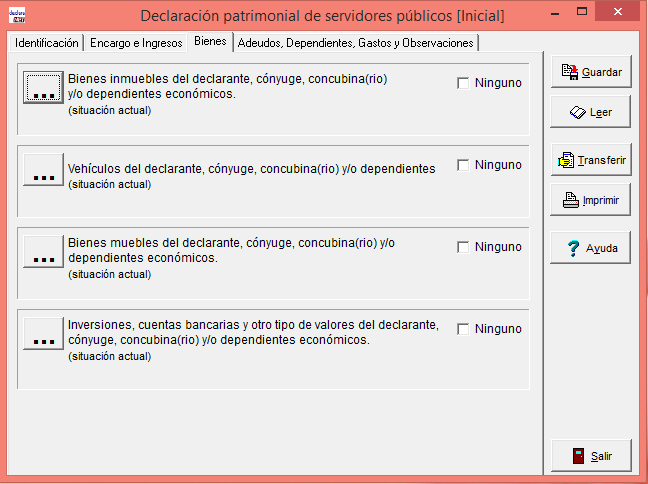 Si no se cuenta con alguno de los bienes requeridos, se deberá seleccionar el recuadro que menciona NINGUNO para poder avanzar a la siguiente etapa.
Vehículos
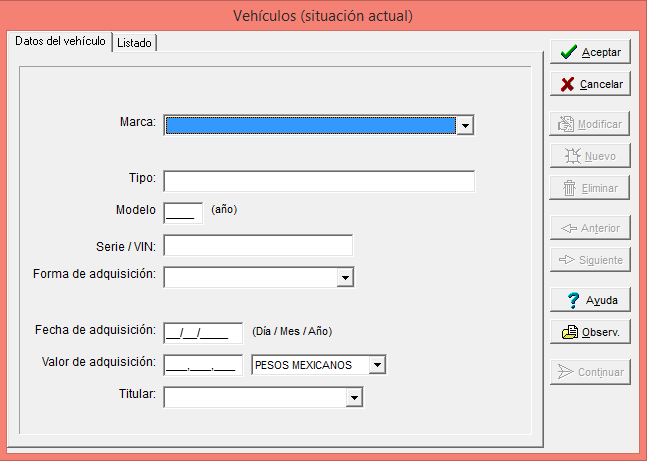 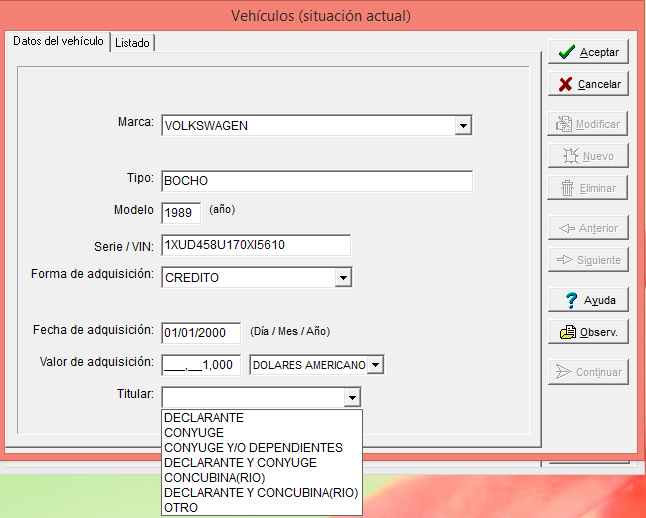 De igual forma que en los bienes inmuebles, si contamos con mas vehículos, se irán agregando uno a uno desde el botón NUEVO, creándose una lista de ellos.
Bienes muebles
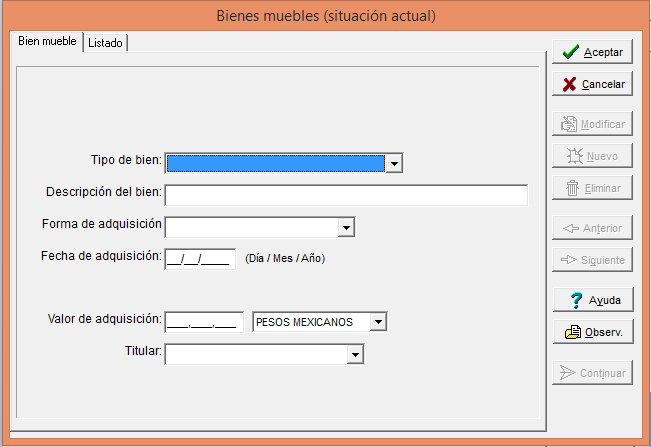 Elegimos el tipo de bien: si no se encuentra entre las opciones desplegadas, elegir otro y escribirlo.
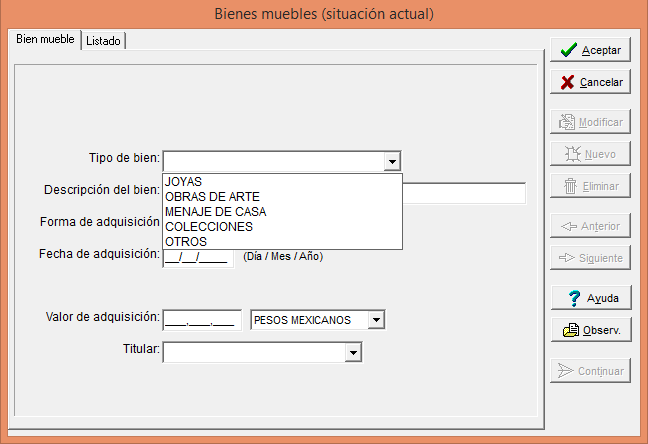 Al concluir, oprimimos botón ACEPTAR y pasamos al siguiente apartado…
Inversiones
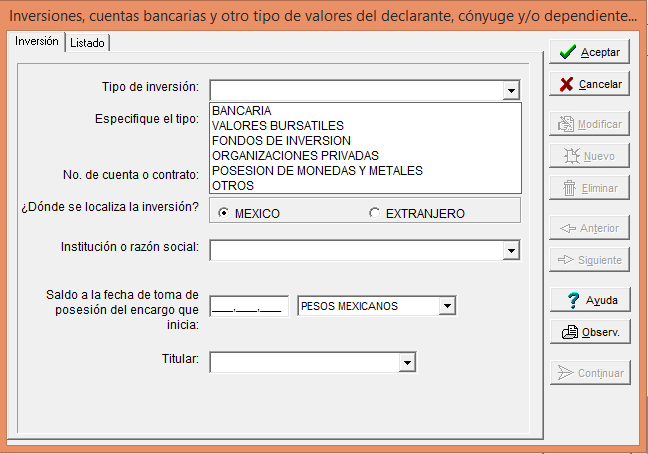 Incluir inversiones, cuentas bancarias y valores del cónyuge y/o dependientes económicos.
Continuamos con los ADEUDOS, DEPENDIENTES, GASTOS Y OBSERVACIONES.
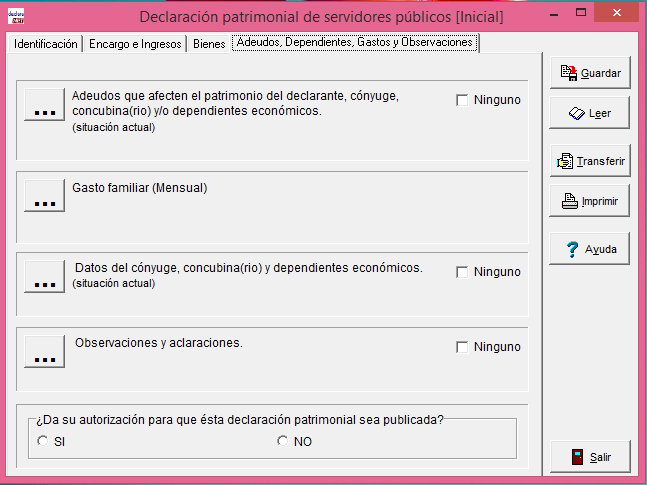 Esta es la información que se requiere en el apartado de adeudos
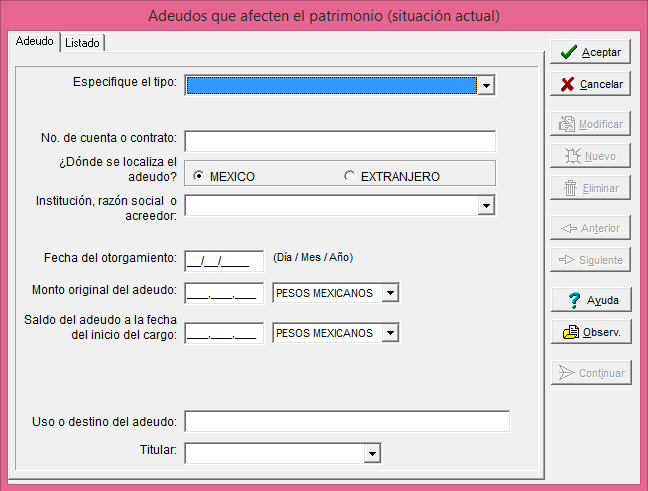 Recordar que se deberán incluir los adeudos, bancarios  que tenga el declarante, su cónyuge, concubinario y/o dependientes económicos.
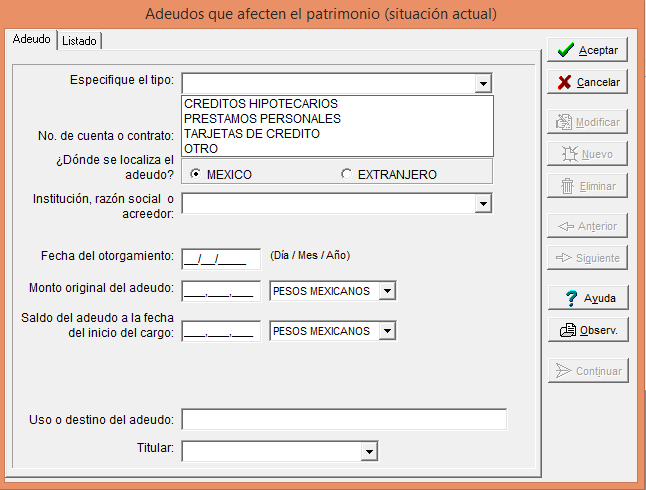 Si son varios los adeudos que se tienen, se deberá agregar uno por uno, utilizando el botón NUEVO. Al terminar oprimir ACEPTAR y posteriormente CONTINUAR.
Gasto familiar
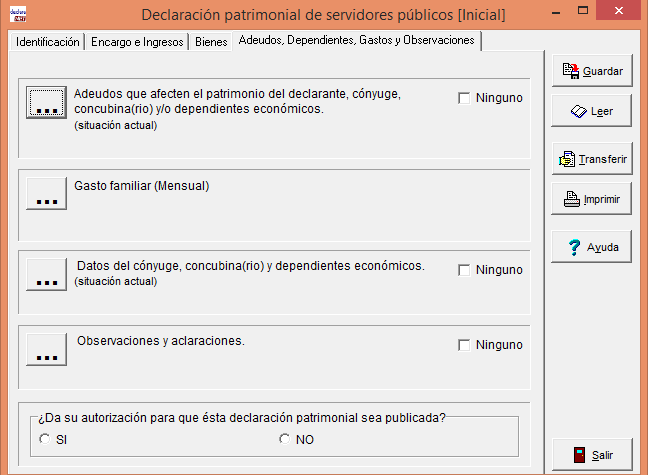 Gasto familiar, deberá incluir pago de servicios, alimentación, vestido, conservación de vehículos, diversiones, etc.  Y se deberá señalar cantidades sin decimales
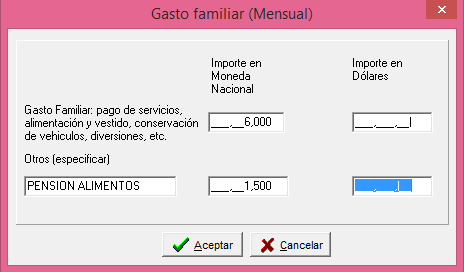 Datos del cónyuge, concubinario y dependientes económicos
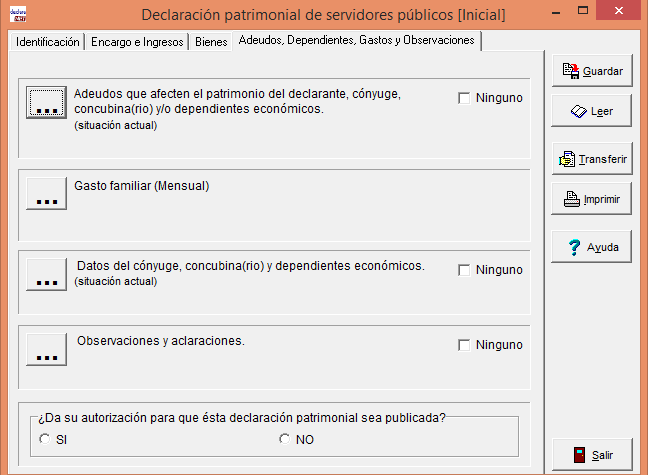 Datos del cónyuge y dependientes económicos.
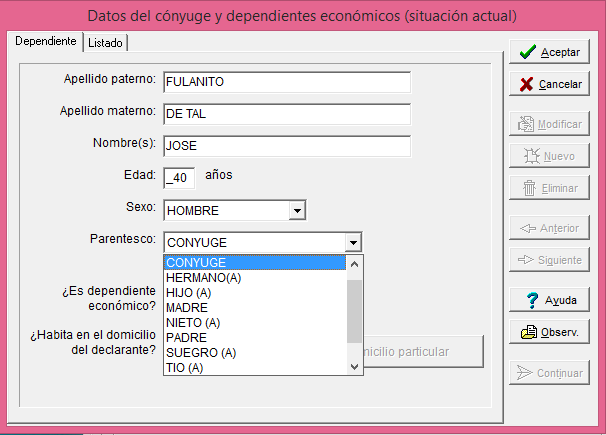 Ir agregando cada uno de la misma forma, con el botón de NUEVO
Por ultimo hacemos las observaciones y aclaraciones necesarias.
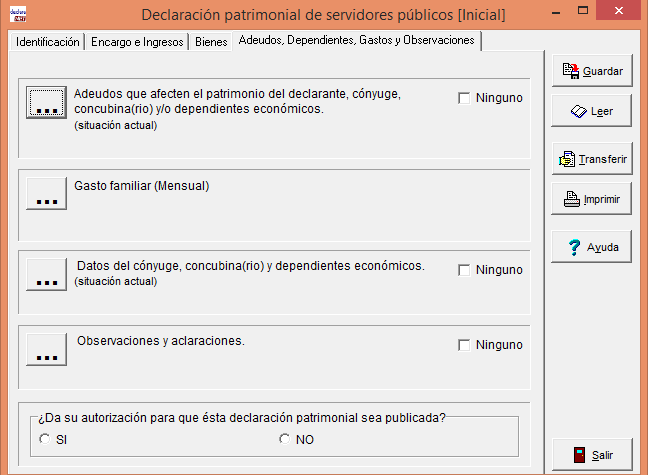 Observaciones: se deberá incluir todos los datos adicionales que el formato no contemplo en su situación particular y que es importante dejar aclarado.
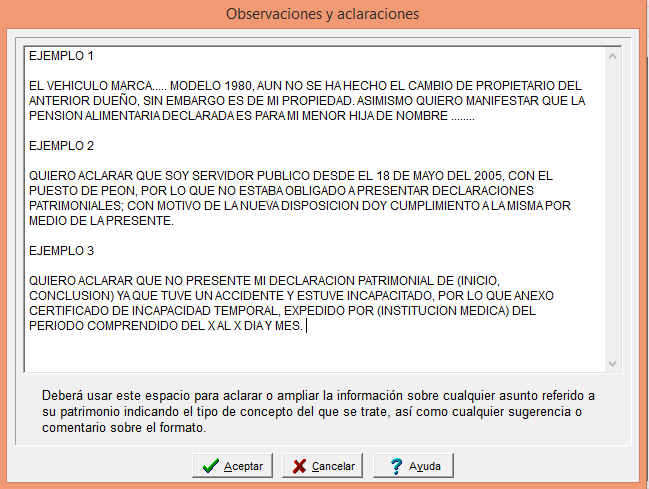 Por ultimo deberá seleccionar, si da su autorización para que la declaración patrimonial sea publicada.
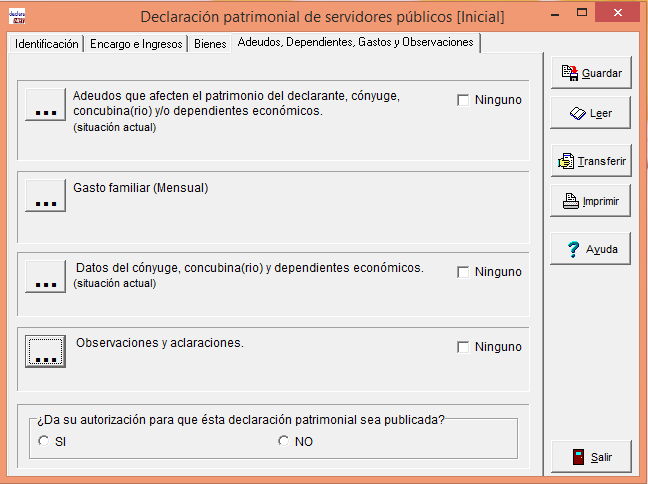 Para concluir deberá seguir el siguiente orden para generar correctamente el archivo que presentara a las oficinas de la Dirección de Contraloría, en memoria USB, e imprimir la declaración adecuada.
Deberá oprimir el botón de GUARDAR.
Posteriormente oprimirá el botón TRANSFERIR
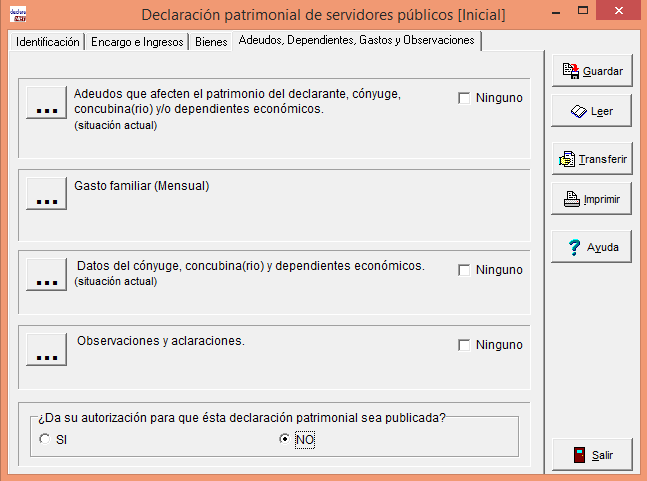 Hecho lo anterior, deberá seleccionar la opción de GUARDAR EN DISCO PARA ENTREGA EN MODULO.
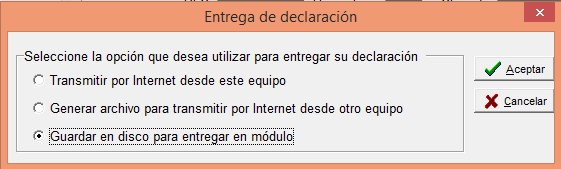 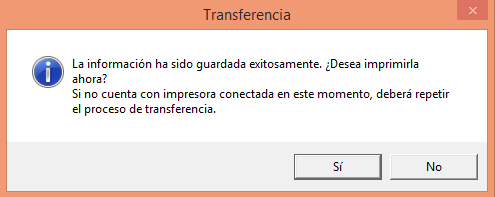 Antes de que se imprima nuestra declaración, debemos revisar que en la configuración de la impresora, este con hoja tamaño carta, para que se imprima la información completa.
Posteriormente solicita verificar que la impresión contenga el numero de comprobación señalado.
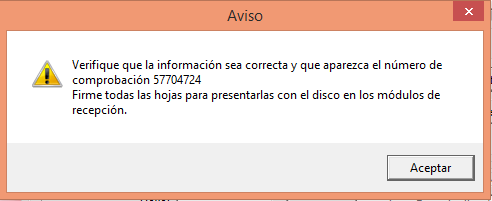 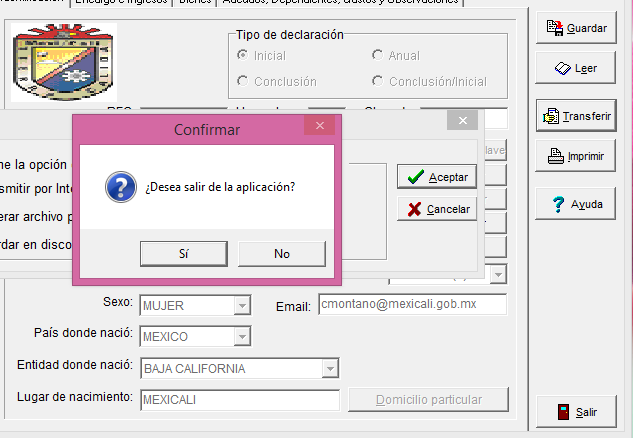 Por último se selecciona salir de la aplicación, para no modificar el archivo generado que deberá permanecer con el mismo numero de comprobación de la impresión de la declaración patrimonial.
Presentar el archivo generado con su RFC y extensión .dcn en un USB o CD
Declaración previamente firmada e impresa por duplicado
Se recibirán declaraciones de inicio hasta el día 30 de abril del presente año.
Para aclarar dudas: dirigirse con 
Lic. Claudia Montaño Esquer, Dirección de contraloría ext. 1731 
Lic. Antonia Edith González Pérez
     Horario de 8:00 a 17:00 horas.
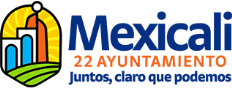 Gracias.
Las personas que no saben leer y escribir deberán pedirle a dos personas de su confianza, que le lean la declaración patrimonial y anoten en la última página la siguiente leyenda:
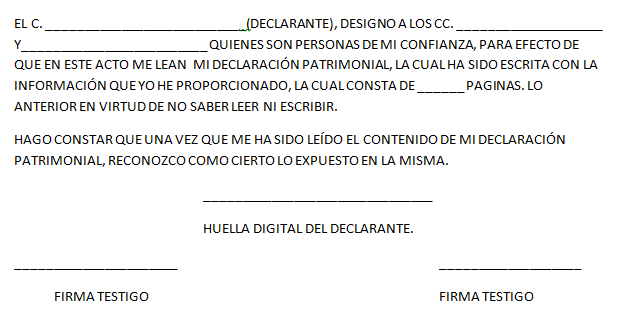 En este caso, el interesado deberá presentar su declaración patrimonial, personalmente.